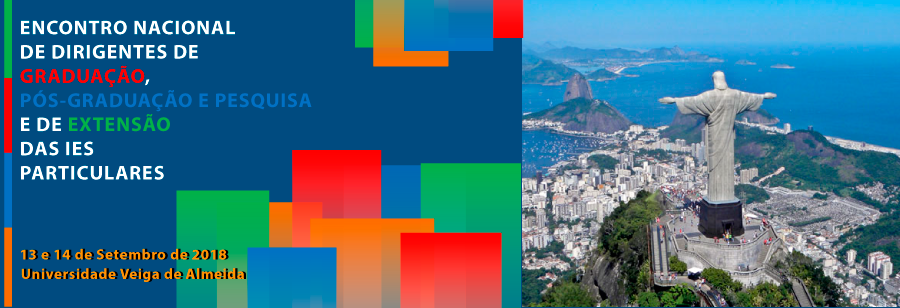 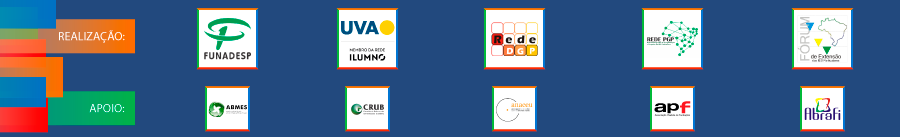 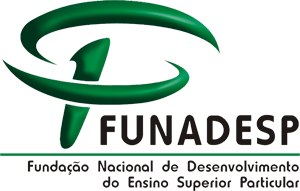 O papel potencial dos Programas de Bolsas de Funadesp
Cicero Ivan Ferreira Gontijo
Diretor Superintendente
Uma roda de água? Como ninguém pensou nisso antes!
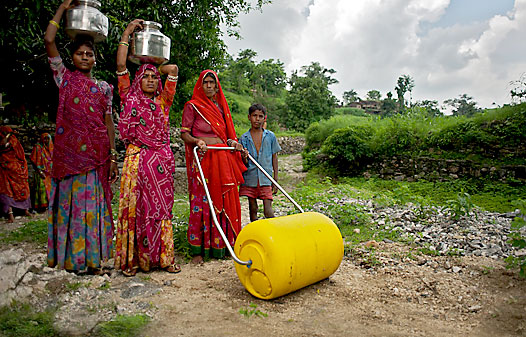 1
Iniciação Científica
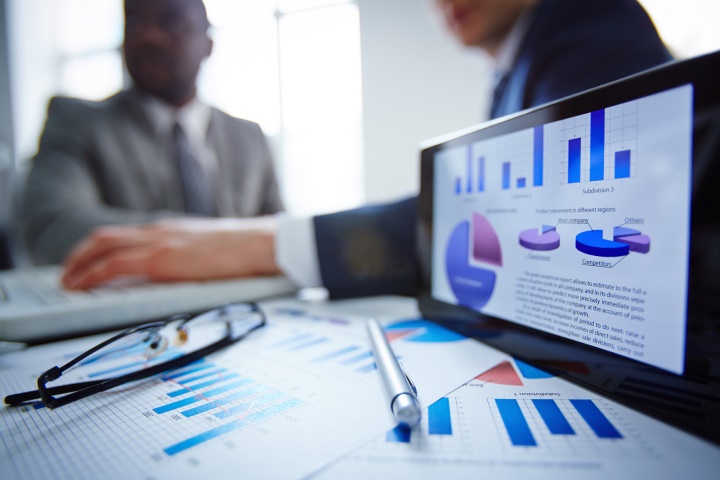 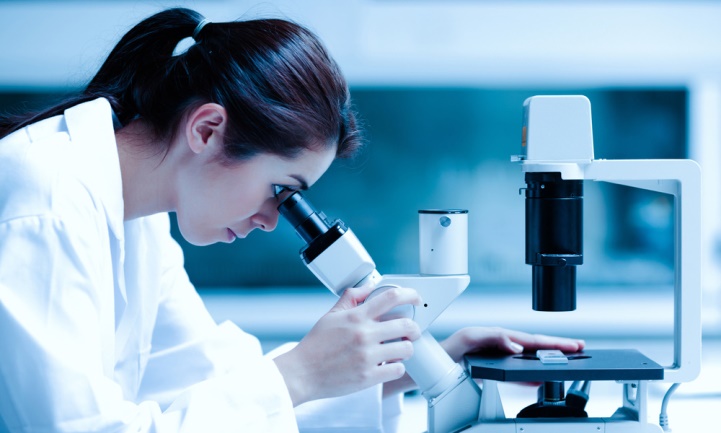 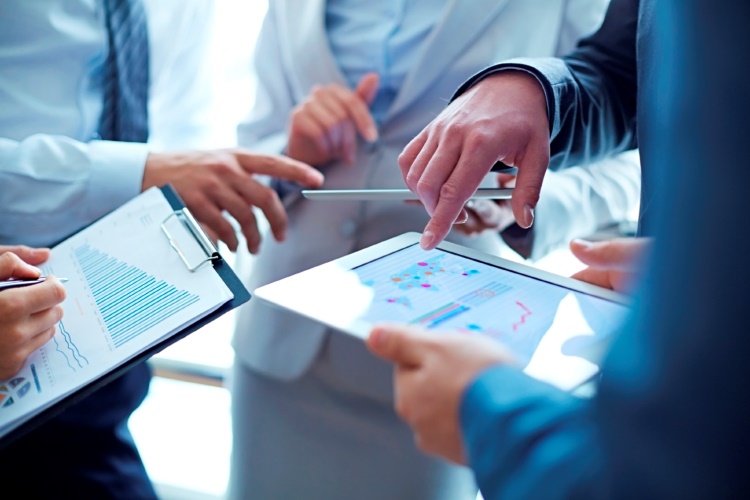 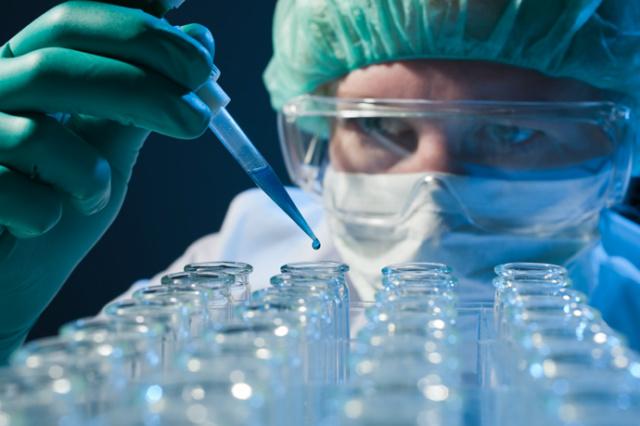 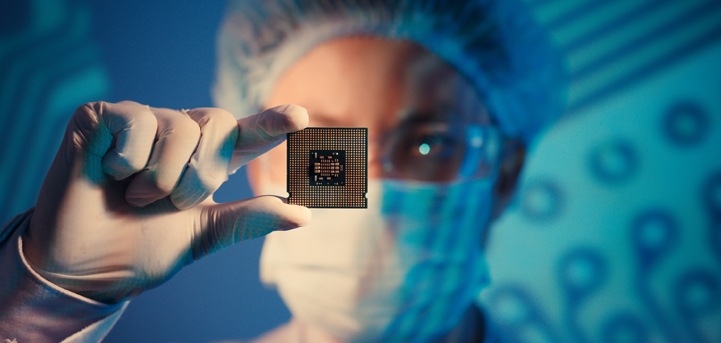 2
Programas de bolsas de estudo e Pesquisa
BOLSAS  FUNADESP
Vantagem
Exigências
Dispensa do recolhimento de IR e contribuições tributárias.
Efetivo esforço de estudo ou pesquisa.
Órgão concedente isento (princípio da impessoalidade).
Resultados não trazem vantagem para o doador.
3
Programas de bolsas de estudo e Pesquisa - 2017
FUNADESP
IES PRIVADAS
4
Programas de bolsas de estudo e Pesquisa
Fundo de Fomento à Qualidade do Ensino Superior Particular
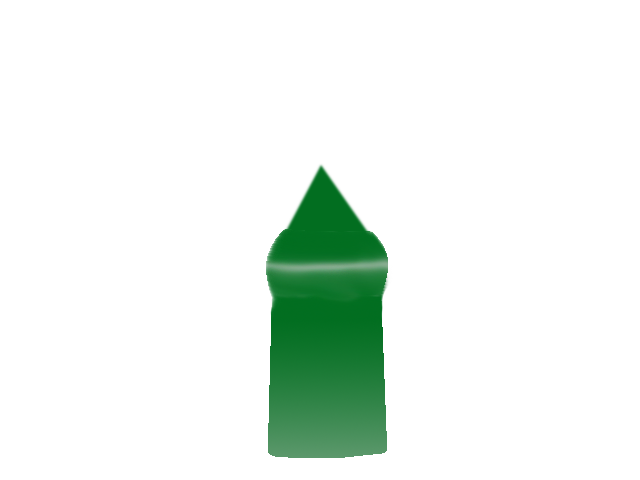 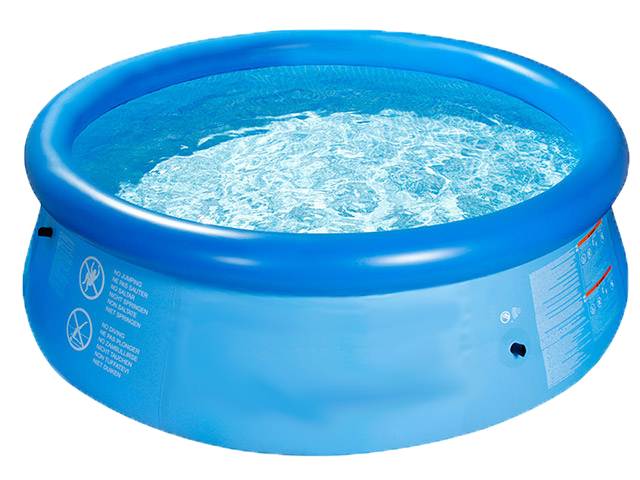 Bolsas
90 % para bolsas.
10% para financiamento da gestão da Funadesp.
Funadesp
5
Programas de bolsas de estudo e Pesquisa
Fluxo dos Projetos
Consultor ad hoc
Comitê Assessor
Relatórios
IES
FUNADESP
IES/FUNADESP
Acompanhamento
Mérito 
Técnico-científico
Prioridades Institucionais
Início do Processo
6
Programas de bolsas de estudo e Pesquisa
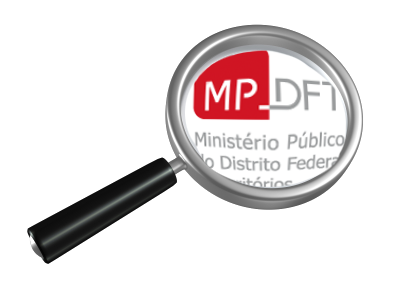 Acompanhamento :  Ministério Público do Distrito Federal e Territórios.
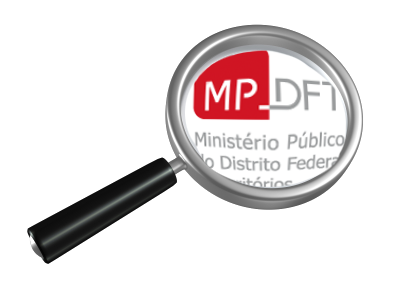 7
Programas de bolsas de estudo e Pesquisa
CHAMADA ABERTA – 03/2018
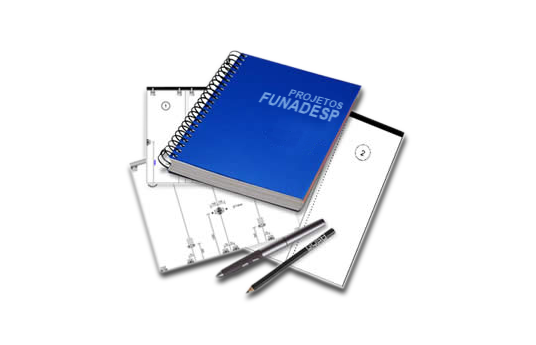 Até 22 de outubro de 2018.
 Projetos com início em janeiro de 2019.
8
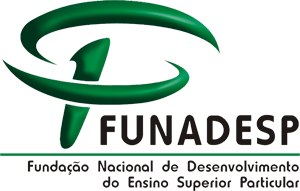 www.funadesp.org.br
Telefone: (61) 3322-2171
.
cicero@funadesp.org.br – Diretor Superintendente
sandro@funadesp.org.br – Gestor de Projetos de Bolsas e Pesquisa